Zināšanu izguve no nestrukturētiem valodas datiem
Rinalds Vīksna
Darba vadītāja: Dr. Dat., prof. Inguna Skadiņa
Nestrukturēti valodas dati
Teksts, Audio
Piemērs:
«Latvijā aizvadītajā diennaktī konstatēti četri jauni Covid-19 saslimšanas gadījumi. Tādējādi valstī līdz šim reģistrēto Covid-19 slimnieku skaits sasniedzis 950, liecina Slimību profilakses un kontroles centra (SPKC) informācija.»1
Kādas te zināšanas?
Latvijā 4 cilvēkiem konstatēts Covid-19 2020.05.11
Kopā Latvijā 950 Covid-19 slimnieku 2020.05.12 datumā
Šo ziņu avots SPKC
u.t.t.
1https://www.lsm.lv/raksts/zinas/latvija/latvija-covid-19-apstiprina-vel-4-cilvekiem-stacioneti-2-pacienti.a359390/
Nestrukturēti valodas dati
Atvērtā informācijas izgūšana – Open information extraction (OIE)
Informāciju reprezentē kā relāciju ar argumentiem, piemēram, 
«4 cilvēkiem», «konstatēts», «Covid-19»  
konstatēts(covid,4 cilvēkiem)
konstatēta(slimība(covid), cilvēki(4))
«valstī», «reģistrēti», «950 Covid-19 slimnieki»
reģistrēts(valstī, 950 Covid-19 slimnieki)
Lai šādas potenciālā fakta reprezentācijas varētu lietot, tās jāpiesaista ar jau zināmiem faktiem zināšanu bāzē.
Nestrukturēti valodas dati
Lai šādas potenciālā fakta reprezentācijas varētu lietot, tās jāpiesaista ar jau zināmiem faktiem zināšanu bāzē.
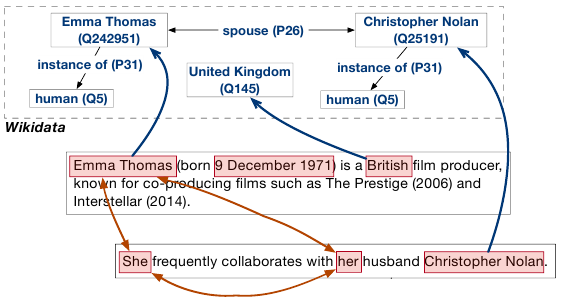 KnowledgeNet: A Benchmark Dataset for Knowledge Base Population
NER
Named Entity Recognition – Nosaukto entitāšu atpazīšana
Entitātes – Jebkas, kas eksistē atsevišķi kā reāli esoša vienība, piemēram, «māja», «iela», «skola» u.t.t.
Nosauktās entitātes – Entitātes, kam ir dots vārds, piemēram, «Daugavpils», «Brīvības iela», «Latvija», «Latvijas Universitāte», «Datorikas fakultāte»
Zināšanu izguves darbplūsma
Tīmeklis
Tīmekļa rasmošana1 un teksta attīrīšana
Teksta dokumenti
Zināšanu bāze
(Ontoloģija, fakti)
NER un koreferences
Relāciju izgūšana un entitāšu sasaistīšana
Anotēti teksta dokumenti
1http://termini.lza.lv/term.php?term=rasmo%C5%A1ana&list=rasmo%C5%A1ana&lang=LV
Lietojums
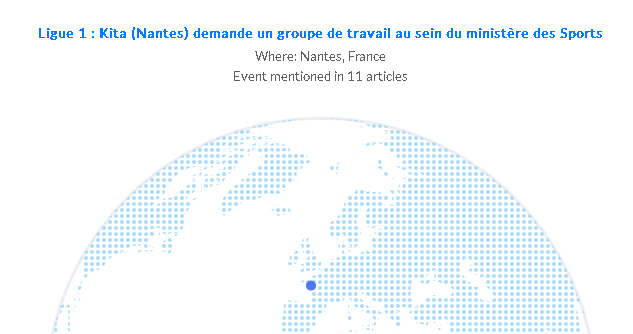 Čatboti – Q&A
«Kāds rīt laiks Rīgā?»
Nodoms – laika ziņas
Entitātes – Rīt (laiks), Rīgā (vieta)
Atbilde – «Rīt Rīgā Lietusgāzes, 11°C.»
Anonimizācijai pielietojamas NER sistēmas
Piemēram, tiesu spriedumu u.c. informācijas publiskošanai:
[1]  Valsts  policijā  saņemts  pieteicēja /pers.  A/  iesniegums  par  Valsts  policijas  Rīgas  reģiona  pārvaldes  darbinieku  iespējamu  bezdarbību, nenovēršot noziedzīga nodarījuma izdarīšanu, un tās rezultātā nodarītā mantiskā zaudējuma 629 euro atlīdzināšanu
Ziņu no dažādiem avotiem apkopojums:  https://eventregistry.org/
NER
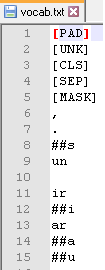 Latviešu wordpiece vārdnīca ar 30k;
Ļauj izmantot nelielu jēdzientelpas vektoru skaitu un novērš situāciju kad modelis kādu vārdu nav redzējis.
Teksta mazākā daļa nav vārds bet tā daļa.
Ideja:
Sadala tekstu simbolos – katru simbolu pievieno vārdnīcai
Iteratīvi meklē biežāk sastopamās simbolu kombinācijas un tās pievieno vārdnīcai līdz sasniedz tās maksimālo izmēru
Tekstvienības, kas sastopamas tikai vārda iekšienē sākas ar ##
Gadījumiem, kad tekstā sastopams nezināms simbols – [UNK]
Populārākie vārdi netiek sadalīti
Neural Machine Translation of Rare Words with Subword Units
NER
BERT – «Bidirectional Encoder Representations from Transformers»
Priekšapmācīts valodas reprezentācijas modelis. Priekšapmācībai divi uzdevumi: Masked LM (paslēpj vārdu un cenšas uzminēt) un Next Sentence Prediction (Divi teikumi, modelim jāuzmin vai tie seko viens otram)
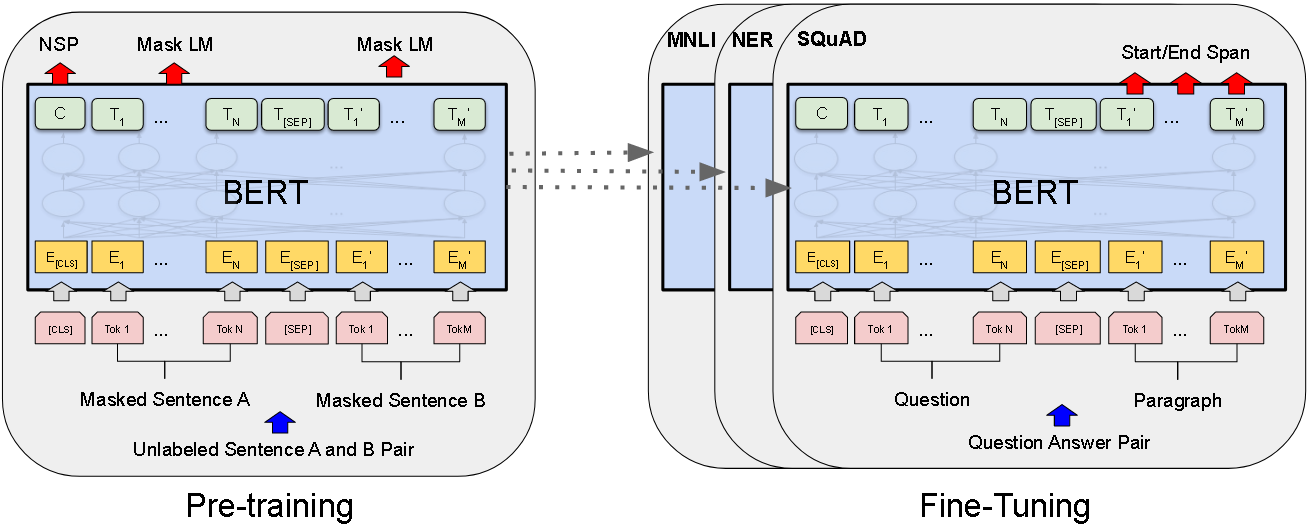 BERT: Pre-training of Deep Bidirectional Transformers for Language Understanding, Jacob Devlin et.al. , 2018
NER
Dense un CRF slāņi izmanto BERT jēdzienteplas vektorus;
Katram wordpiece fragmentam tiek atrasta atbilstoša klase (O, X, B-PER, I-PER, u.t.t.);
Pēcapstrāde novāc X tagus (fragmenti vārda iekšienē) un atsevišķus I- tagus, kam nav atbilstoša B- taga.
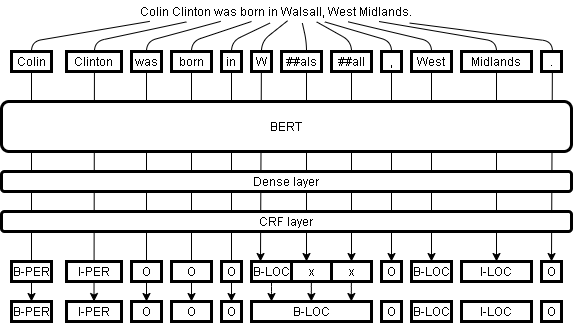 NER - rezultāti
NER - kļūdas
Pirmā kolonna - dotie dati, otrā - atrastie
NER raksts
Iesniegts Baltic HLT 2020 «Large Language Models for Latvian Named Entity Recognition»
PALDIES!